Презентация разработана учителем английского языка Щёголевой Ларисой АлександровнойМБОУ СОШ № 24 х. Чаплыгин 2018г.
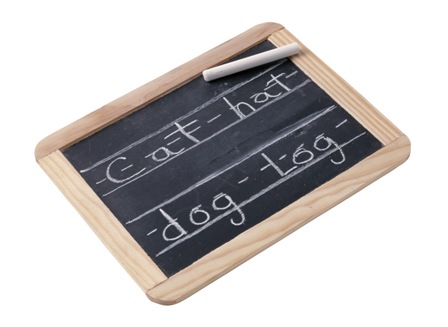 E
g
l
n
h
i
s
ARTICLES
Употребление артиклей с именами существительными
В современном английском языке с различными разрядами имён существительных возможно использование определенного (definite), неопределенного (indefinite) и так называемого нулевого (zero) артиклей.
По сути, артикли – это прилагательные. Они, как и прилагательные, дают дополнительную информацию о существительных.
В современном английском языке исчисляемые имена существительные в единственном числе могут употребляться с определенным или неопределенным артиклем.
There is a book on the table.  The book is a guide book.
Исчисляемые имена существительные во множественном числе, абстрактные и вещественные имена существительные могут употребляться с определенным артиклем или с так называемым нулевым артиклем.
What pleasant weather! Pass me the salt, please.
В большинстве случаев неопределенный артикль a/an связан с понятием единичности. Исторически он восходит к числительному one.
Определенный артикль произошел из указательного местоимения that.
Основные вопросы:
Употребление неопределенного артикля
Употребление определенного артикля
Употребление нулевого артикля
Употребление артиклей со словами, обозначающими трапезы
Употребление артиклей с именами существительными school, prison, church, bed, work, college, hospital, university
Проверка усвоенного материала
The Indefinite Articleнеопределенный артикль
Неопределенный артикль существует в двух формах: а (перед именами существительными, которые начинаются с согласного звука) и an (перед именами существительными, которые начинаются с гласного чтобы было легче его произносить).
a car; a bike; a zoo, an egg; an apple; an idiot.
Не определенный артикль и числительное one не являются взаимозаменяемыми. One обычно употребляется при счете (противопоставляя один предмет, а не два и не три).  В этом случае значение неопределенного артикля и числительного совпадают:  a/one hundred, a/one quarter, a/one week.
Но числительное one не используется в значении «любой», «всякий».
!Особенность артикля a/an – он никогда не употребляется со множественным числом.
    а
ед.ч.
мн.ч
один из, любой
a/an
a
an перед гласными:
an   apple
an   uncle
an   aunt
во мн.ч. неопределенный артикль не употребляется
a перед согласными:
a book
a dog
a friend
Существительные делятся на: исчисляемые (которые можно посчитать) и неисчисляемые (абстрактные существительные или вещества, для счета которых вводятся специальные единицы).
Неопределенный артикль употребляется только с исчисляемыми существительными в единственном числе.
Запомните , нижеприведенные существительные в английском языке неисчисляемые, они не употребляются во множественном числе и с артиклем  a/an:
No news is good news.
 What nasty weather!
 Money is a good servant but a bad master.
 He is full of interesting information.
Употребляется если:
исчисляемое имя существительное используется как предикатив и дает наименование объекту:
I am a pupil.   *It’s a good film.
имя существительное называет объект, который является представителем класса «любой», «всякий»
A reindeer is a large deer.  * A dog is a good friend.
исчисляемое имя существительное употреблено в конструкции there is/was
There is a piano in the room. *There was a book on the shelf.
исчисляемое имя существительное выступает в функции прямого дополнения
I see a house. * We have a pet.
В языке многие имена существительные часто сочетаются друг с другом и выступают в виде своеобразной пары. В подобных случаях неопределенный артикль обычно используется только перед первым членом подобной пары: 
A cap and saucer, a hat and coat, an egg and eggcup
It’s cold outside. Take a hat and coat with you.
исчисляемое имя существительное используется в восклицаниях:
What an answer! * What a shame!
исчисляемое имя существительное используется после интенсификатора such:
That child is such a pest!
исчисляемое имя существительное используется как единица измерения:
40 km an hour = 40 km per hour
80 pence a kilo = 80 p per kilo
артикль указывает на единичность(один, одна и т.д.)
An apple a day keeps a doctor away. An hour is 60 minutes.
имя существительное является частью сочетания, обозначающего однократное действия:
To have a rest; to give a look; to take a seat
имя существительное обозначает профессию:
My father is a doctor.
если имя существительное впервые упоминается в тексте
Once we had a cat.
!Если перед существительным стоит притяжательное либо указательное местоимение, либо существительное в притяжательном падеже, количественное числительное или частица no, артикль не употребляется.

Упражнения на закрепление неопределенного артикля
The definite Articleопределенный артикль
Определенный артикль может употребляться в предложении с исчисляемыми именами существительными в единственном и множественном числе, с абстрактными и вещественными именами существительными.
				the
		   the			 the
мн.ч
ед.ч.
конкретный,
этот
Give me the book.  (ту, которую я прошу)
Употребляется если:
Из контекста или ситуации ясно, о чем идет речь :
Close the book. * Open the window.
имя существительное уже упоминалось прежде:
Once we had a cat. The cat was very funny.
Перед существительными или после него используется уточняющее определение:
The woman near the window is my mum.
Уточняющими определениями могут быть:
All (the), the whole, the same, the right, the left, the wrong, the very, the only, the best, the main, the last, the next, the 1st, the 2nd etc., the following, the opposite;
имя существительное является названием уникального объекта, феномена:
The moon, the sun, the sky ,the earth, the sea, the west
! Однако, существительное space выбивается из этого правила: to go to space, to be in space 
имя существительное является названием целого класса объектов:
The tiger is a wild animal. *The watermelon is a berry.
имя существительное является обстоятельством места:
They are in the garden. *We often go to the cinema.
имя существительное обозначает музыкальный инструмент или танец:
The piano, the tango
С прилагательными в превосходной степени:
This is the best film I have ever seen.
С названием :
Гостинец: The Ritz Hotel, The Central Hotel но Victoria Hotel, Moscow Hotel (название отеля содержит имя собственное или географическое название)
Кораблей, лайнеров: the Titanic, the Discovery 
Газет: the Times, the Sun;
Стран, если эти названия состоят из нескольких слов: The Russian Federation, the People’s Republic of China;
Каналов: the English Channel, the Panama Canal;
Водопадов: the Niagara Falls, the Victoria Falls;
Пустынь: the Sahara, the Gobi;
Групп островов: the Philippines, the British Isles;
Горных цепей: the Alps, the Urals
Иными названиями, в которых имеется предлог of: the city of London, the Cape of Good Hope, the Republic of Altai
Океанов: the Atlantic Ocean, the Pacific Ocean
Морей: the Black Sea, the Mediterranean Sea;
Рек: the Thames, the Moskva-River;
Озер: the Baikal, the Ontario (но: если в названии озера есть слово lake артикль не используется: Lake Baikal, Lake Ontario);
Театров, кинотеатров, музеев, картинных галерей: the Bolshoi Theatre,  the British Museum, the National Gallery;
Упражнения на закрепление определенного артикля
The zero Articleнулевой артикль
Обычно артикль не употребляется с названиями:
Регионов, провинций: California, Siberia
Континентов: Asia, Australia, North America;
Стран: Italy, France, Russia (но, the USA, the Netherlands);
Городов: Moscow, Rome, Paris (но, the Hague (Гаага));
Полуостровов: Kamchatka, Florida, Cornwall;
Улиц, площадей: Oxford Street, Trafalgar Square (но: the Mall, the Wall Street, the Strand)
Отдельных горных вершин: Elbrus, Everest
Отдельных островов: Ireland, Madagascar
Университетов и колледжей:Oxford University, Moscow University (но:the University of Oxford, the University of Moscow)
Дворцов: Winter Palace, Westminster  Palace
парков: Hyde Park, Gorky Park;
Вокзалов, аэропортов: Vnukovo Airport, Waterloo (railway) Station
Журналов (как правило): Life, Mizz, People’s Friend
с неисчисляемыми именами существительными обозначающими вещество или абстрактное понятие как таковое: Water is necessary for life.  I like milk.
Если есть местоимения some/any (в значении некоторое количество вещества): I bought some butter. Is there any butter in the fridge?
Если есть местоимения some/any и имеется смысловое различие между предложениями: Buy some bread. (купи хлеба)  Buy bread. Купи хлеб (а не что-л. иное)
со словами, обозначающими трапезы
Обозначая трапезу, имена существительные breakfast, brunch, lunch, dinner, supper, tea обычно употребляются без артикля в следующих сочетаниях:






Dinner is always at 7 p.m.
Breakfast is ready (served, laid).
Определенный артикль используется с данными именами существительными, если у них есть уточняющие определения или если речь идет о конкретной еде, блюдах:
The dinner you cooked was tasty.* How much should we pay for the brunch?
Неопределенный артикль также может употребляться с именами существительными breakfast, brunch, lunch, dinner, supper, tea, если перед ними находится описательное определение:
You can get a hot brunch here. * We had a late supper yesterday.
school, prison, church, bed, work, college, hospital, university
1) Если словосочетания с этими именами существительными обозначают деятельность, то перед указанными словами артикли не употребляются:
to go to school –учиться в школе
to go to bed – ложиться спать
to be in bed – лежать в постели
to be at school – учиться в школе
2) Если указанные существительные в рассмотренных сочетаниях обозначают здания или конкретные места, они могут использоваться как с определенным, так и с неопределенным артиклем:
I went to the school where John has classes.
There were a lot of police in the prison.
Lie down on the bed. The doctor will examine you.
Упражнение на неопределенный артикль
Insert articles where necessary:
Mary is … secretary. 
Have you got … books? Give me …book.
Does Tom collect … stamps?
Would you like … apple?
She has got … small flat in …  center of …city.
This is … nice house. Does it have … garden?
Have you finished reading … book which Mike gave you? Return him …   book, please.
Today I had … tea  and … sandwich for breakfast.
I like … lot of … milk in my tea, and … few lumps of … sugar.
а
а
аn
а
the
а
а
а
the
а
а
а
Упражнение на определенный артикль
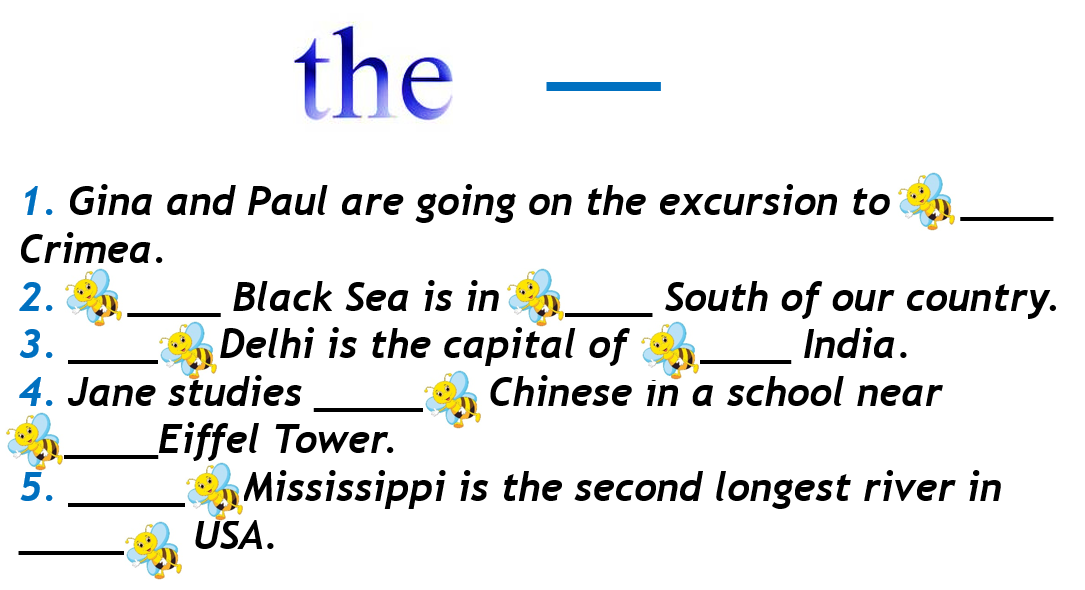 the
The
the
The
the
Упражнение на проверку
1. …  Smiths have a dog and a cat. 2. He knows how to work on … computer. 3. She was the first woman to swim across …  English Channel. 4. Go down … Kingston Street and turn left into Oxford Street. 5. I don’t like milk in … tea. 6. At the end of… busy day, sleep is the best way to restore your energy. 7. We’ll go for a walk if …   weather is fine. 8. Could you give me …    information I asked for in my letter? 9. …war is a terrible thing. 10. I spent … very interesting holiday in England.
     11. I have ... sister. My ... sister is ... teacher. My sister’s ... husband is ... pilot. 12. I have no ... car. 13. She has got ... terrible … headache. 14. They have ... dog and two ... cats. 15. My ... cousin says he is going to be ... manager one ... day.
The
a
The
a
the
the
a
a
a
a
a
a
Thanks for your work.
ИСПОЛЬЗОВАНИЕ МАТЕРИАЛОВ ПРЕЗЕНТАЦИИ
ИСПОЛЬЗОВАНИЕ ДАННОЙ ПРЕЗЕНТАЦИИ, МОЖЕТ ОСУЩЕСТВЛЯТЬСЯ ТОЛЬКО ПРИ УСЛОВИИ СОБЛЮДЕНИЯ ТРЕБОВАНИЙ ЗАКОНОВ  РФ ОБ АВТОРСКОМ ПРАВЕ И ИНТЕЛЛЕКТУАЛЬНОЙ СОБСТВЕННОСТИ, А ТАКЖЕ С УЧЕТОМ ТРЕБОВАНИЙ НАСТОЯЩЕГО ЗАЯВЛЕНИЯ.ПРЕЗЕНТАЦИЯ ЯВЛЯЕТСЯ СОБСТВЕННОСТЬЮ АВТОРОВ. РАЗРЕШАЕТСЯ РАСПЕЧАТЫВАТЬ КОПИЮ ЛЮБОЙ ЧАСТИ ПРЕЗЕНТАЦИИ ДЛЯ ЛИЧНОГО НЕКОММЕРЧЕСКОГО ИСПОЛЬЗОВАНИЯ, ОДНАКО Н ДОПУСКАЕТСЯ РАСПЕЧАТЫВАТЬ КАКУЮ-ЛИБО ЧАСТЬ ПРЕЗЕНТАЦИИ С ЛЮБОЙ ИНОЙ ЦЕЛЬЮ ИЛИ ПО КАКИМ-ЛИБО ПРИЧИНАМ ВНОСИТЬ ИЗМЕНЕНИЯ В ЛЮБУЮ ЧАСТЬ ПРЕЗЕНТАЦИИ. ИСПОЛЬЗОВАНИЕ ЛЮБОЙ ЧАСТИ ПРЕЗЕНТАЦИИ В ДРУГОМ ПРОИЗВЕДЕНИИ, КАК В ПЕЧАТНОЙ, ЭЛЕКТРОННОЙ, ТАК И ИНОЙ ФОРМЕ, А ТАКЖЕ ИСПОЛЬЗОВАНИЕ ЛЮБОЙ ЧАСТИ ПРЕЗЕНТАЦИИ В ДРУГОЙ ПРЕЗЕНТАЦИИ ПОСРЕДСТВОМ ССЫЛКИ ИЛИ ИНЫМ ОБРАЗОМ ДОПУСКАЕТСЯ ТОЛЬКО ПОСЛЕ ПОЛУЧЕНИЯ ПИСЬМЕННОГО СОГЛАСИЯ АВТОРОВ.